Pour un état des lieux du numérique dans les théâtres
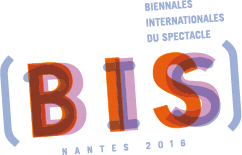 Marion DENIZOT
Etudes théâtrales 
Maître de Conférence Habilité à Diriger des Recherches
Université de Rennes 2
marion.denizot@univ-rennes2.fr

Christine PETR
Marketing et comportement du consommateur sur le temps de loisir
Professeur des Universités, Université de Bretagne Sud, (UBS, Vannes)
christine.petr@univ-ubs.fr
Le projet d’état des lieux du numérique dans les théâtres
Enjeux d’un état des lieux des pratiques du numérique dans les établissements de spectacle vivant
Les ambitions de cette recherche préliminaire : Vers un observatoire
Les principales thématiques de l’enquête
La composition de l’échantillon 
La temporalité de l’étude
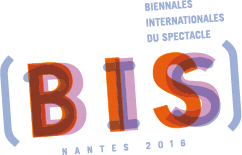 Enjeux d’un état des lieux des pratiques du numérique dans les établissements de spectacle vivant
Le numérique comme « fait social » total 

	qui informe sur l’évolution d’une société 
	qui permet de retrouver dans les usages du numérique des fractures et différences entre établissements, publics, etc.
	qui modifie les pratiques professionnelles
Une collaboration avec le laboratoire Théâtres & médiations numériques
http://www.tmnlab.com/
Les ambitions de cette recherche préliminaire
Quid du numérique dans les théâtres en France ?
Identifier et mesurer les pratiques du numérique dans les établissements de spectacle vivant

Avec une logique : 
2016 : Année « point zéro »
Vers un observatoire : l’évolution des pratiques pour une reconduction périodique de l’étude
Les principales thématiques de l’enquête
Construction sur la base d’échange avec des experts
Thématiques principales : 
	1) Votre organisation et le numérique 
	2) Les services numériques proposés dans votre établissement
	3) Evaluation et impact de la transition numérique 
	4) Le numérique et l’artistique 
	5) votre structure
Détails sur les thématiques de l’enquête
1) Votre organisation et le numérique 
Logiciels mis à disposition des équipes 
Le matériel mis à disposition des équipes 
La formation et les compétences en numérique 
	2) Les services numériques proposés dans votre établissement
Le site internet et la newsletter
Les services numériques à destination du public 
Les RSN
Formalisation et évaluation de la communication numérique 
	3) évaluation et impact de la transition numérique 
Le numérique dans la structure
Les effets du numérique sur la structure 
	4) Le numérique et l’artistique 
	5) votre structure
La composition de l’échantillon
Quels types d’établissements représenter ?

 L’ambition d’exhaustivité pour une représentativité optimale

Janvier 2016 : 
35 Centres Dramatiques Nationaux
3 CDR
71 SN
125 Scènes conventionnées
51 Théâtres privés 
12 « autres lieux » (théâtre de la ville de Paris, etc.)
Problème pour les théâtres de ville (+ de 700)
La composition finale de l’échantillon
Autres lieux 14
Centres dramatiques 47
Théâtres de ville 142 (Problème pour les théâtres de ville :+ de 700)
Scènes conventionnées 134
Théâtres privés 49 
Scènes nationales 71
Théâtres nationaux 5

Taille totale de l’échantillon : 462 établissements
La temporalité de l’étude : 1er semestre 2016
Présentation de l’étude : 20 janvier 2016 - BIS 2016 
Lancement de l’étude par envoi email de l’enquête : 4 février 2016
Transmission d’un lien pour une enquête via Internet : 25 février 2016 
Relais par des tiers de l'appel à participation auprès des adhérents au moment de la diffusion du questionnaire (fevrier) pour nous aider à obtenir un bon taux de retour :- La Lettre du spectacle (contact fait fin décembre)- Association des Scènse Nationales (Fabienne Loir est ok)- Association des CDN (Séverine ?)- Syndicat du Théâtre Privé- SNSP (Séverine ?)- Syndeac (je vois avec Romaric Daurier)- CNT (je vois avec Dorothée Burillon)
Diverses relances par nos soins
Présentation des premiers résultats : Juillet 2016, Festival d’Avignon
Courrier de lancement de l’étude (4 février 2016)
Invitation à participer à l'état des lieux sur les pratiques numériques dans les théâtres en FranceMadame,Monsieur, (personnaliser ce champ), Bonjour,Le laboratoire Théâtres & Médiations Numériques (TMNlab), association composée de professionnels du spectacle vivant, lance un état des lieux sur les pratiques numériques dans les théâtres.Le numérique et Internet multiplient et transforment les occasions de contacts avec les publics, et permettent de nouveaux modes de travail et d’échanges professionnels.L’objectif est ici de savoir quels sont les usages récurrents et émergents du numérique dans les théâtres en France.Les conclusions de ce panorama de la situation actuelle, auxquelles vous aurez accès dès la fin du printemps 2016, contribueront à identifier les formes d’accompagnement nécessaires pour répondre aux défis du numérique. La participation du maximum d’établissements est donc fondamentale.Cette étude, pilotée par TMNlab et financée par le ministère de la Culture et de la Communication, est réalisée par deux laboratoires universitaires. Elle répond donc aux règles déontologiques de la recherche scientifique. Ainsi, aucune utilisation commerciale ne sera faite à partir des réponses et si des questions visent à décrire votre établissement, l’anonymat sera respecté dans le traitement des analyses. L’objectif est de présenter des conclusions sur les logiques d’usage du numérique au vu des contraintes des différents profils de structures.Vous recevrez d’ici quelques jours un questionnaire à remplir en ligne. Afin de pouvoir échanger au sein de votre équipe et, ainsi, répondre le plus précisément possible aux différentes questions, nous vous transmettons dès maintenant la trame de ce questionnaire en fichier joint.Nous vous remercions par avance de votre mobilisation.Marion Denizot (Université de Rennes 2) et Christine Petr (Université de Bretagne-Sud)pour le TMNlab
Pour un état des lieux du numérique dans les théâtres
Questions  - Réactions - Suggestions


- Contacts universitaires : 
marion.denizot@univ-rennes2.fr 
christine.petr@univ-ubs.fr 

- Contacts TMNLab:
Anne Le Gall
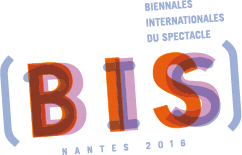